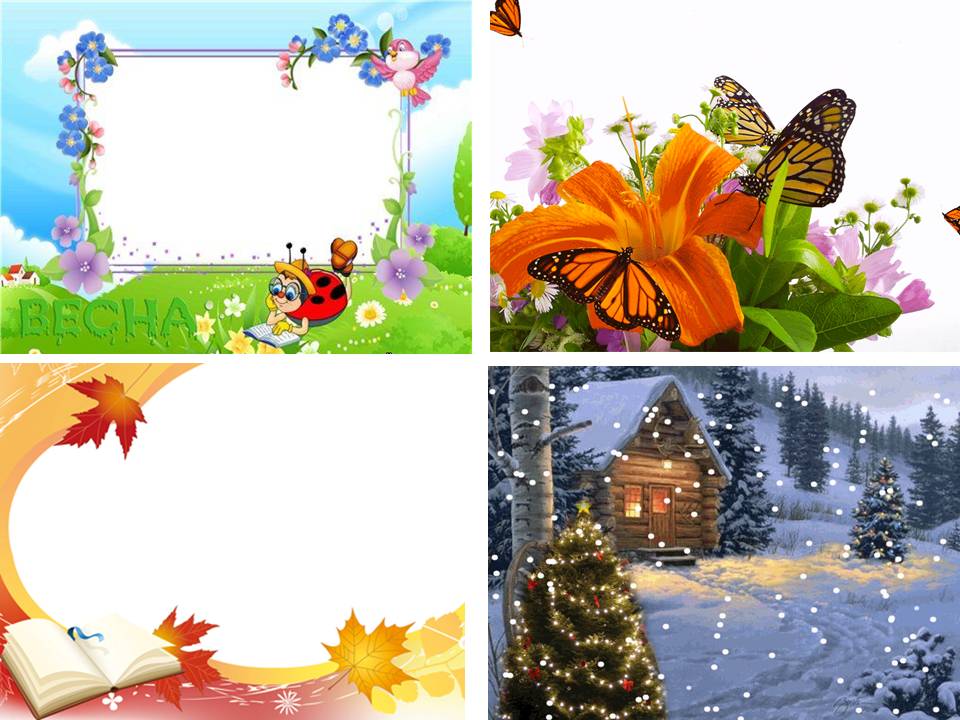 Екологічний бумеранг
Чи існують у світі екологічні проблеми?
Як людина впливає на те, що відбувається на планеті?
Які правила екологічної безпеки нам треба знати?
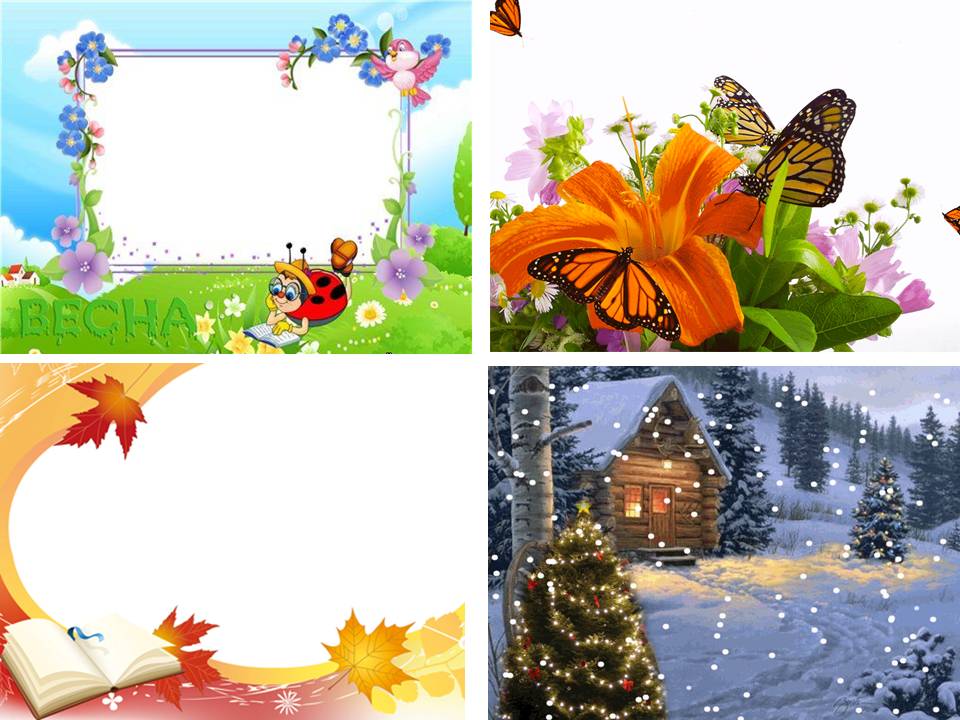 Як ми дбаємо про екологію
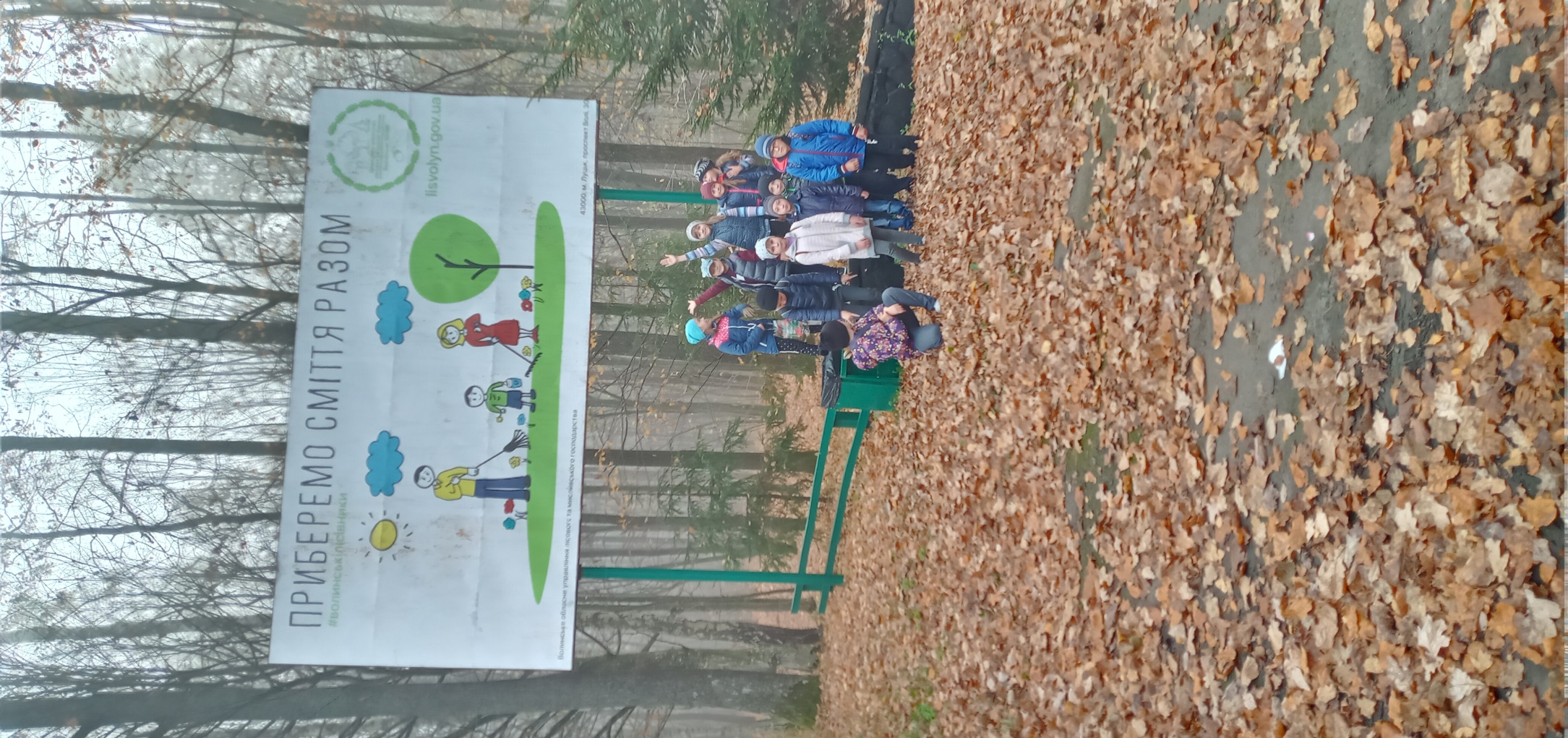 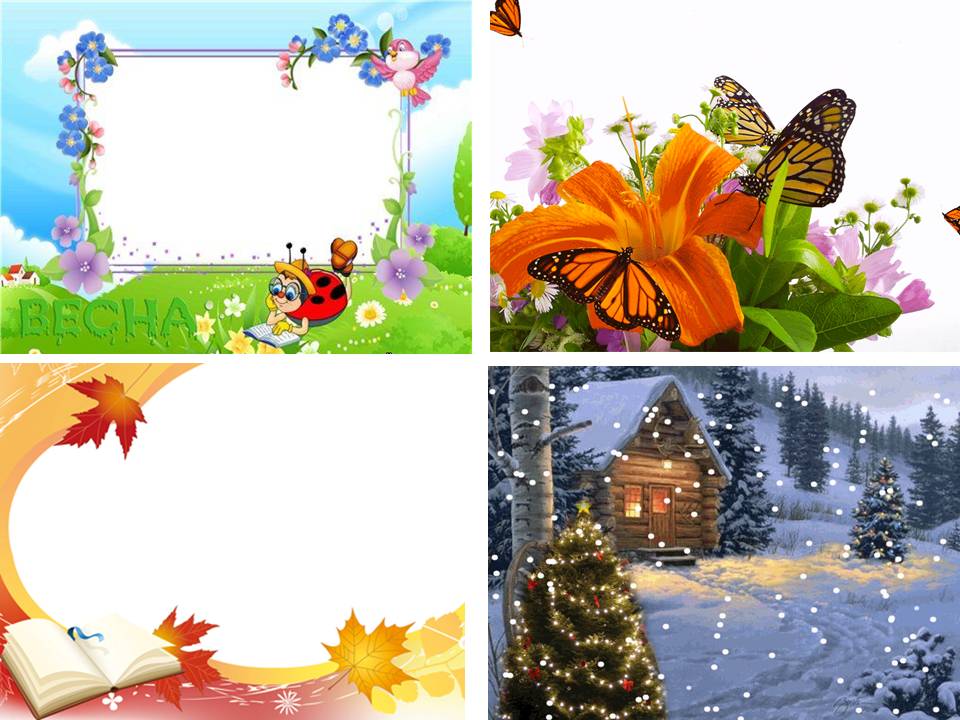 Доглядаємо за кімнатними рослинами
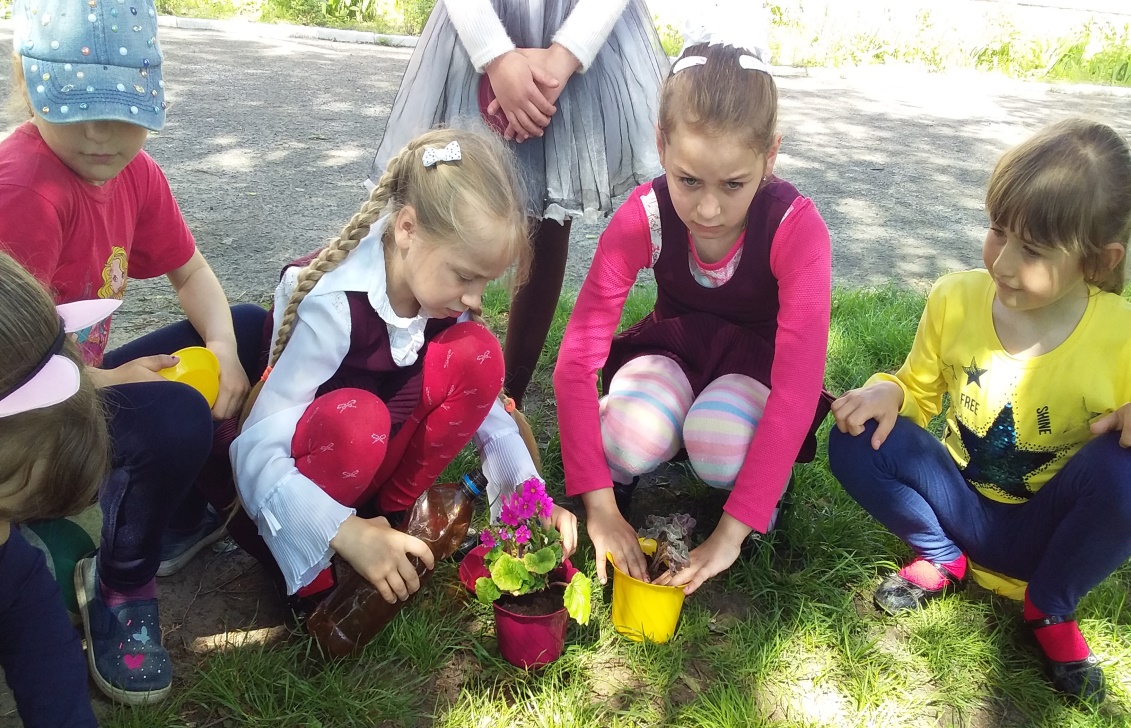 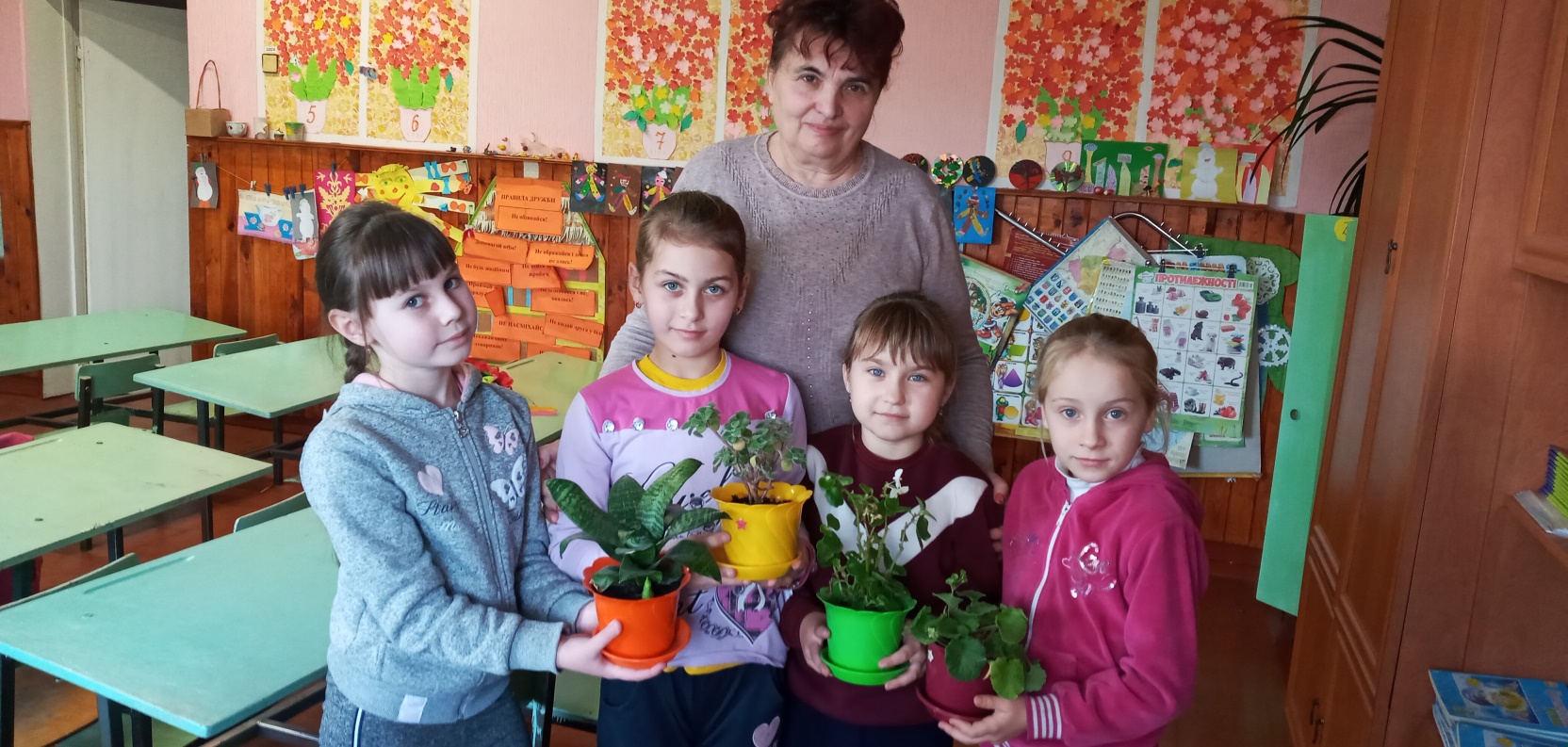 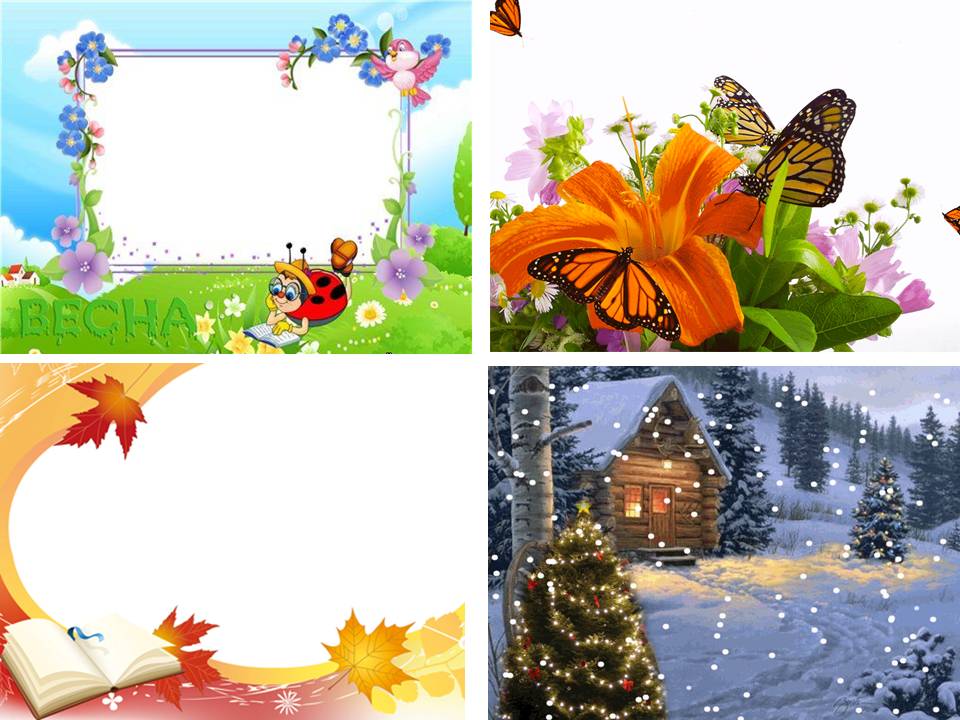 Висаджуємо квіти на шкільному квітнику
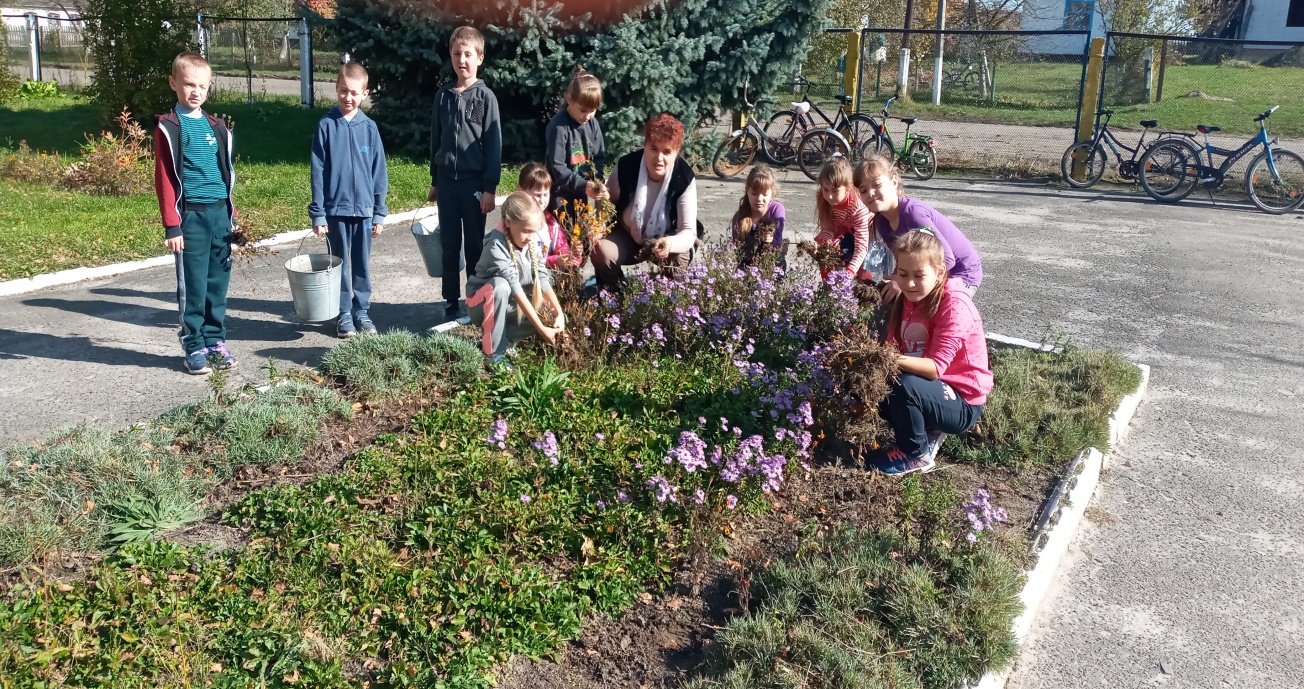 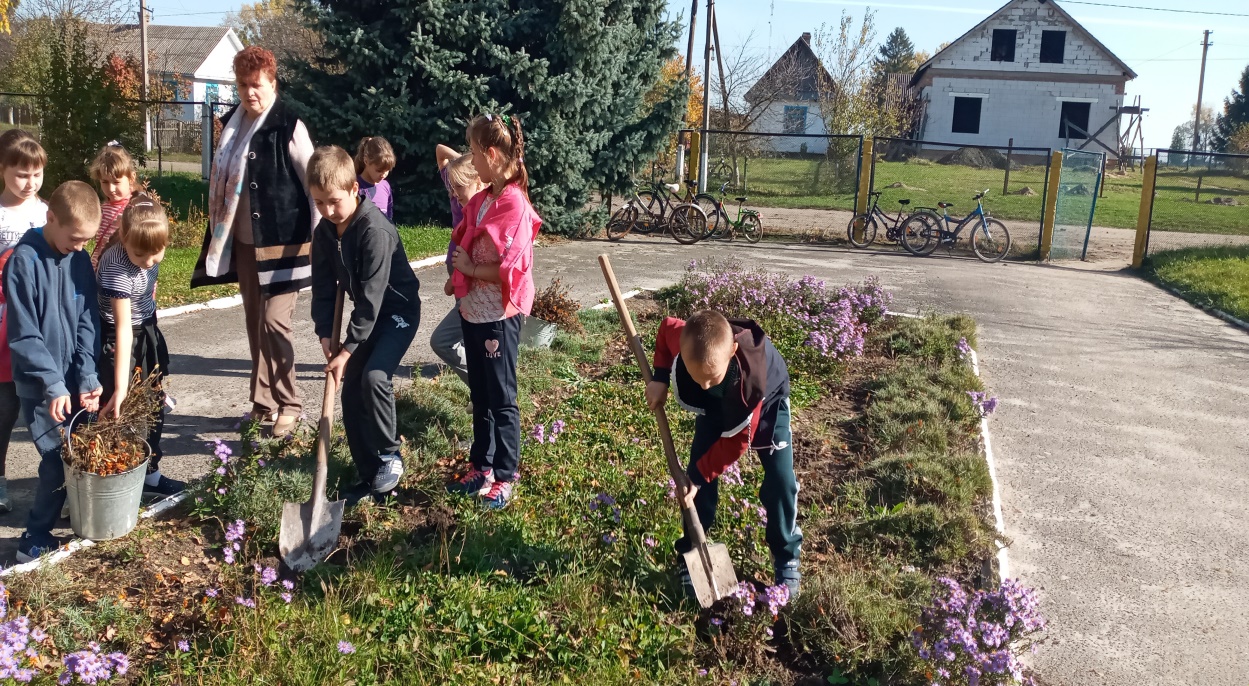 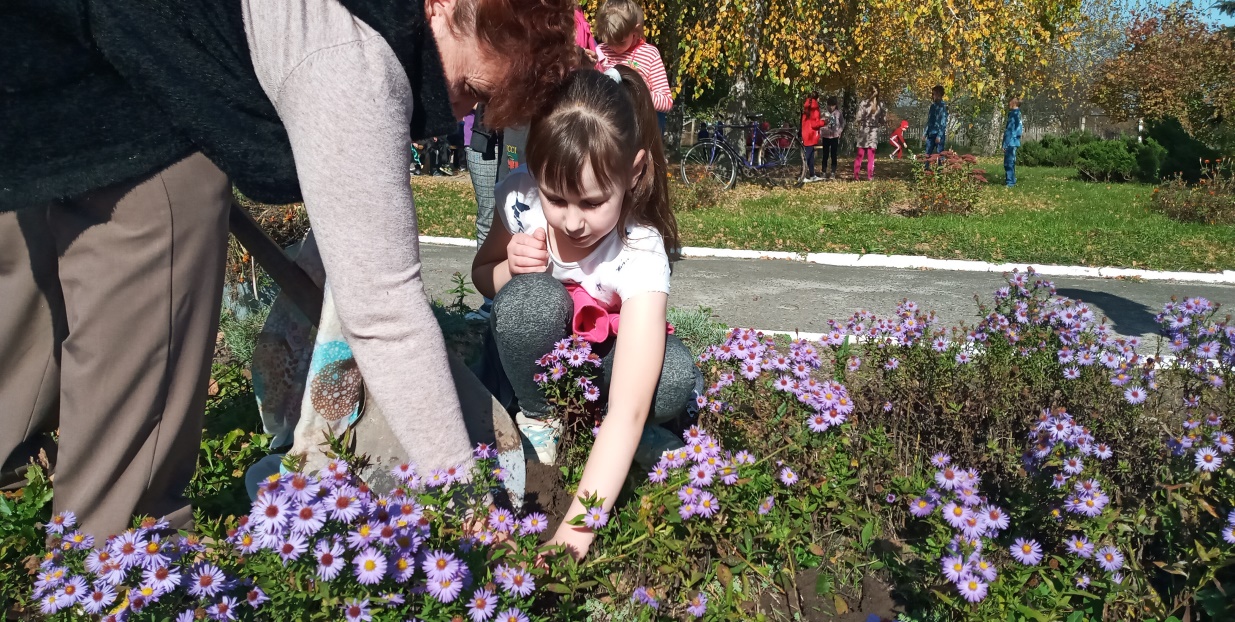 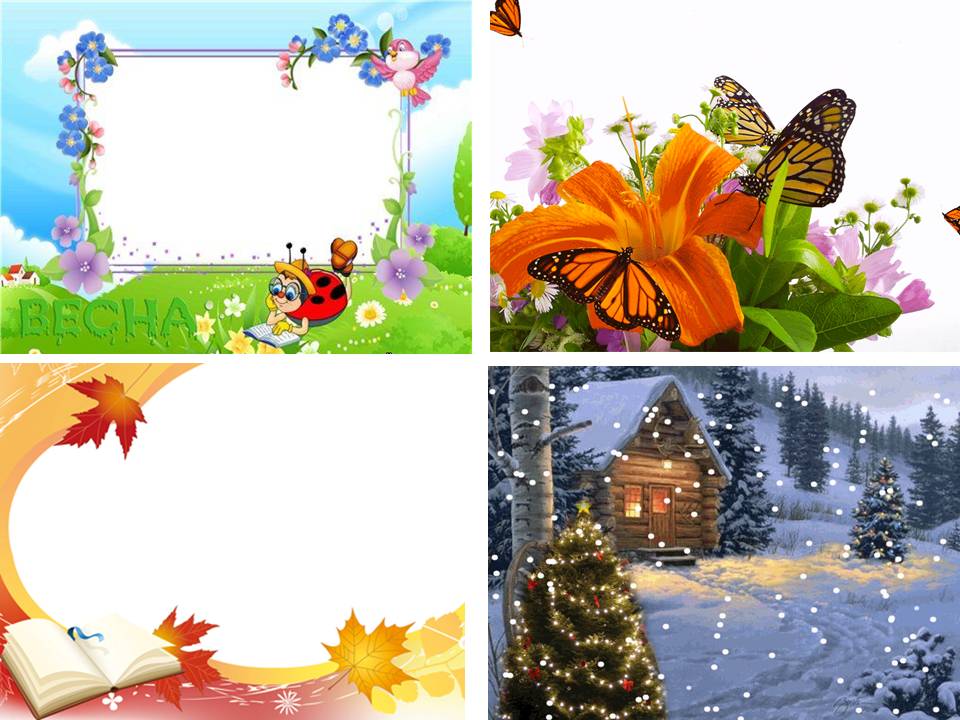 Участь у акції «Чисте довкілля»
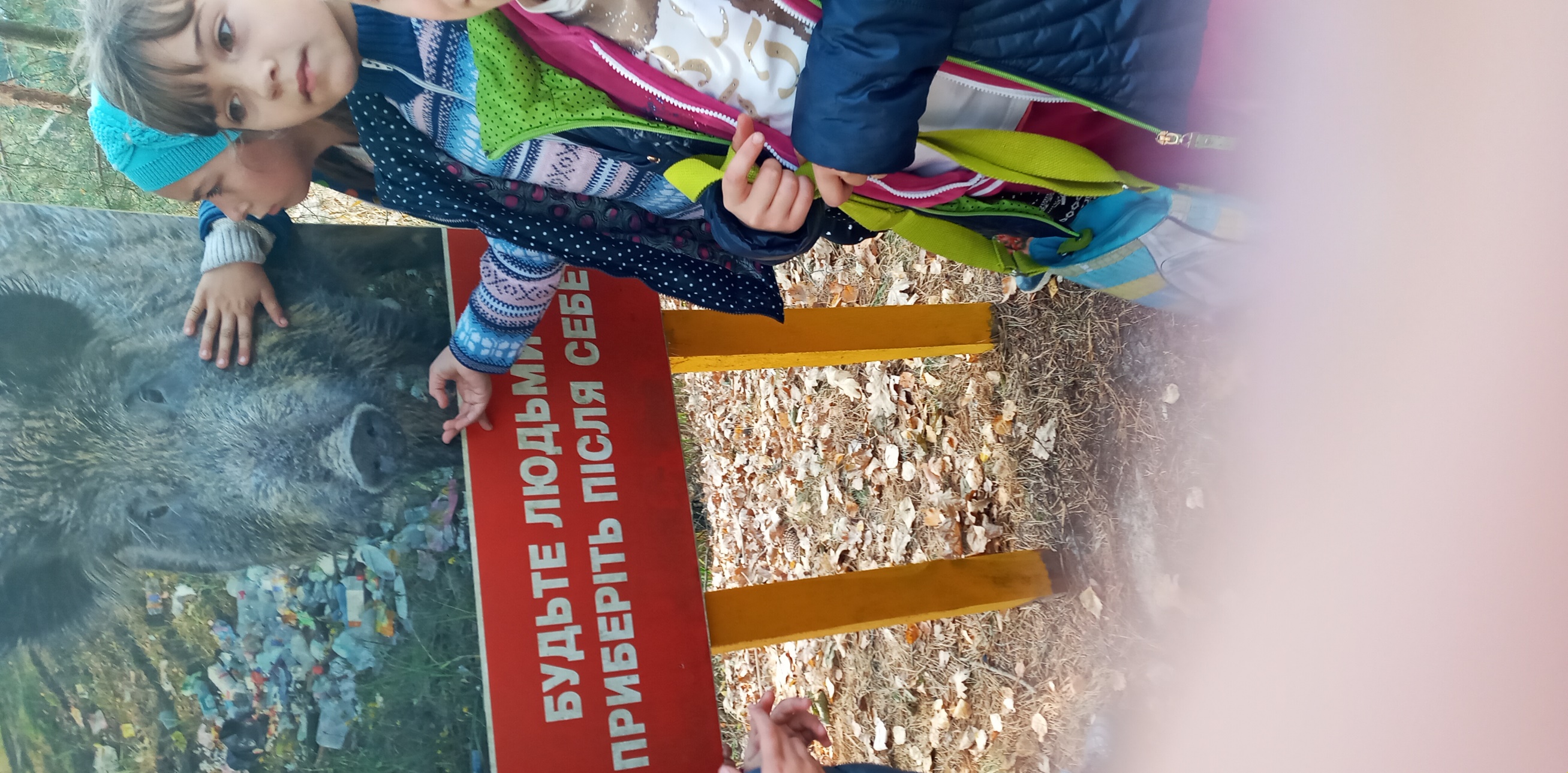 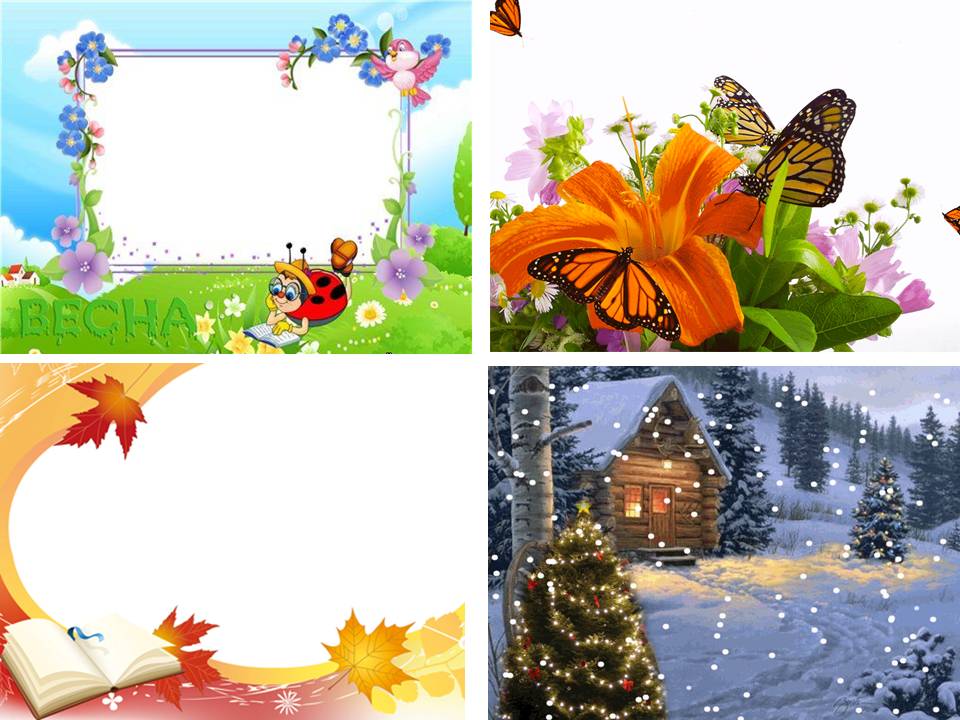 Сміття тільки в смітничок
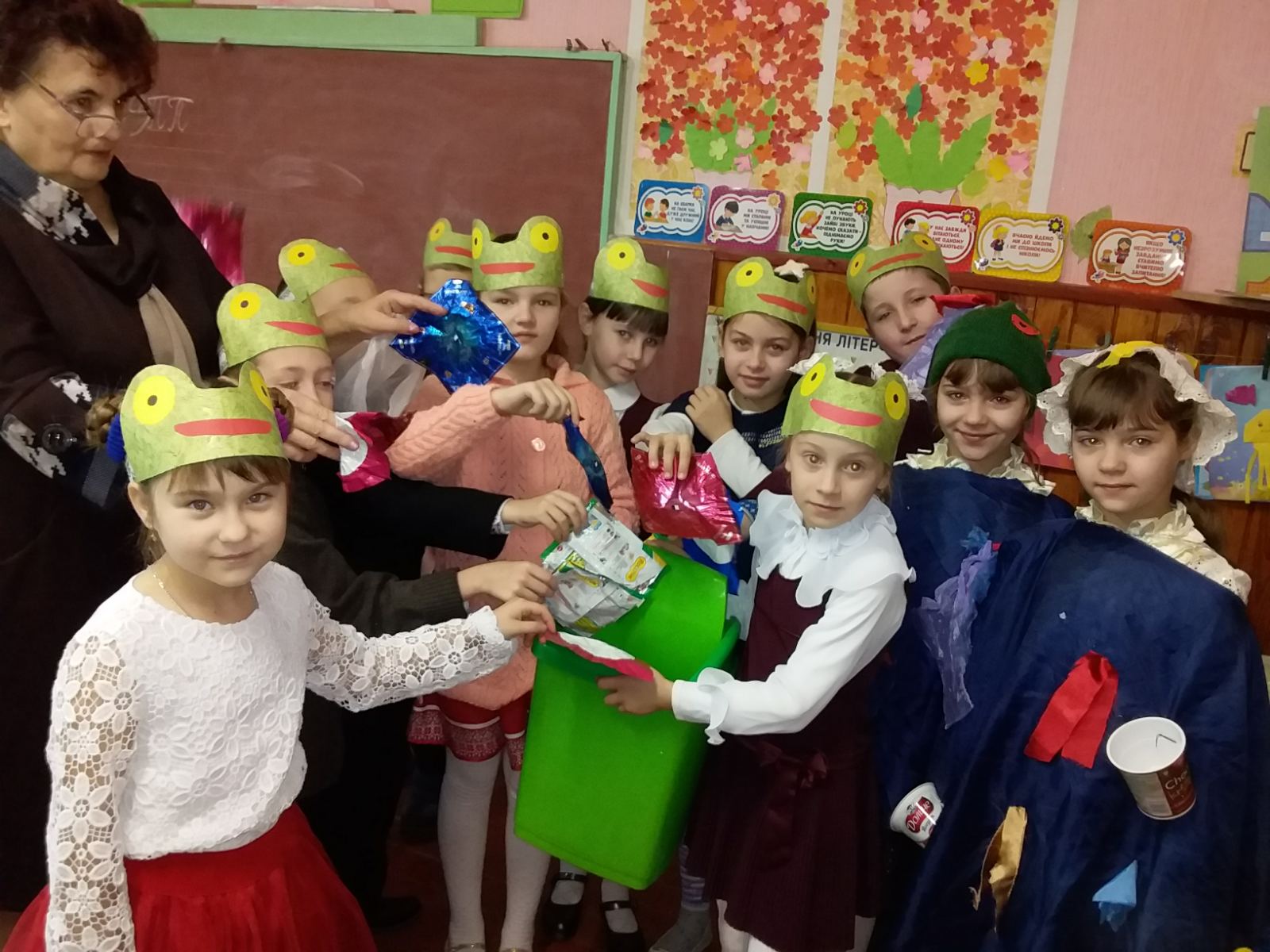 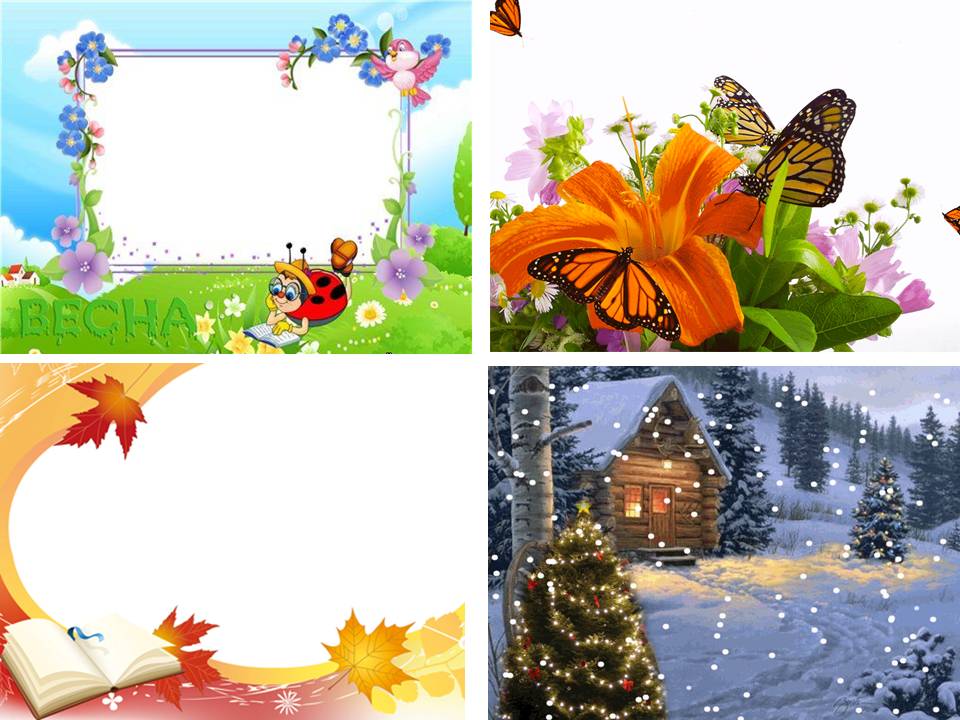 Заходимо в приміщення з чистим взуттям
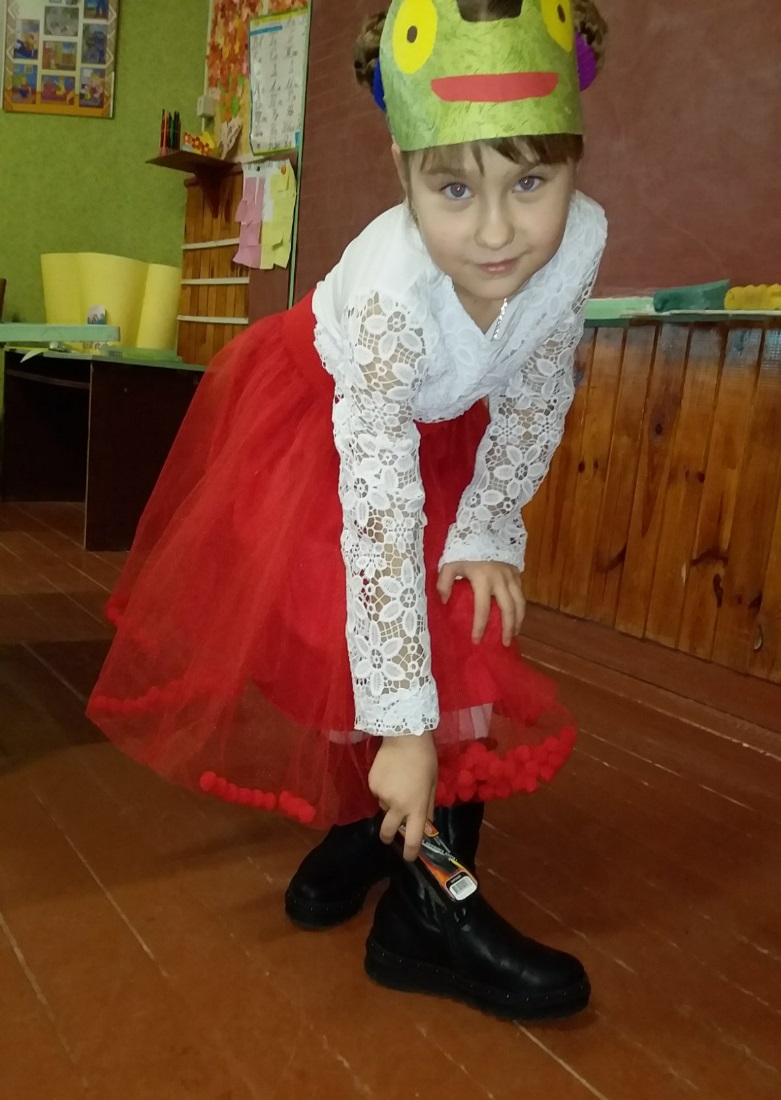 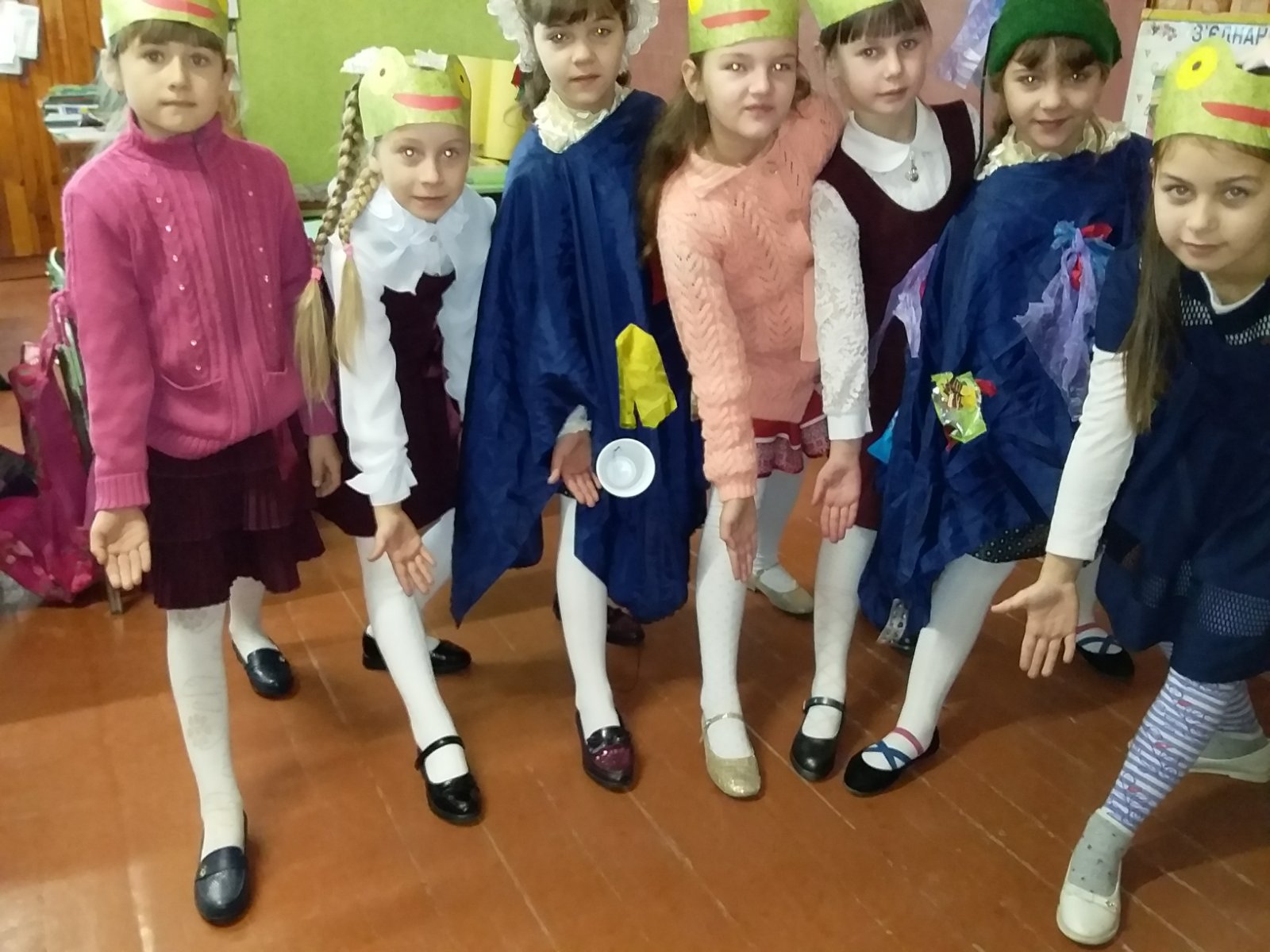 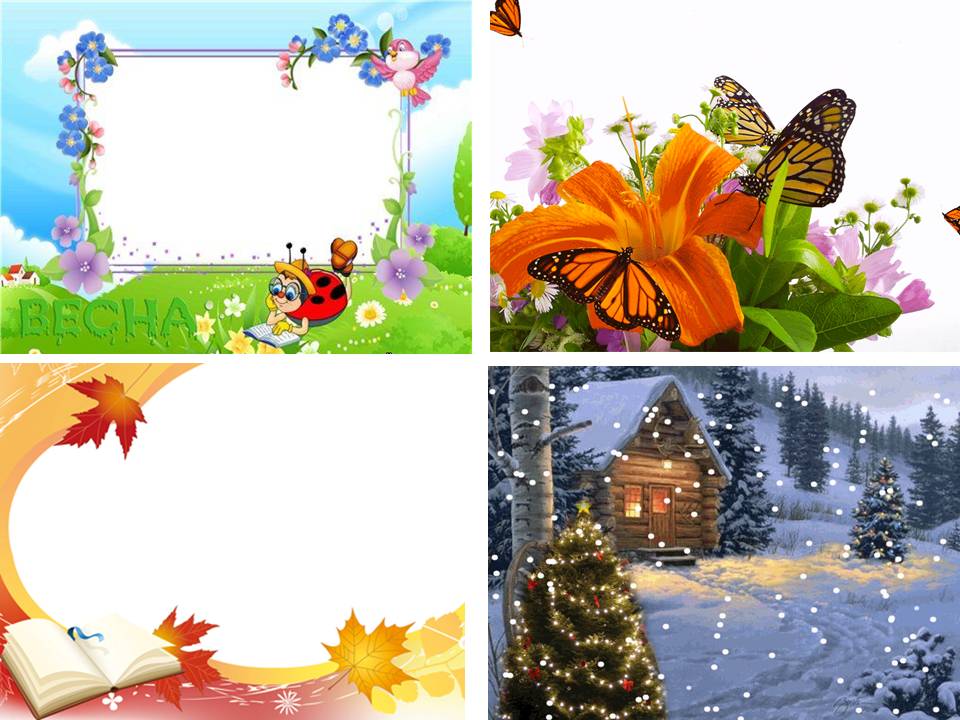 Після себе все прибираємо
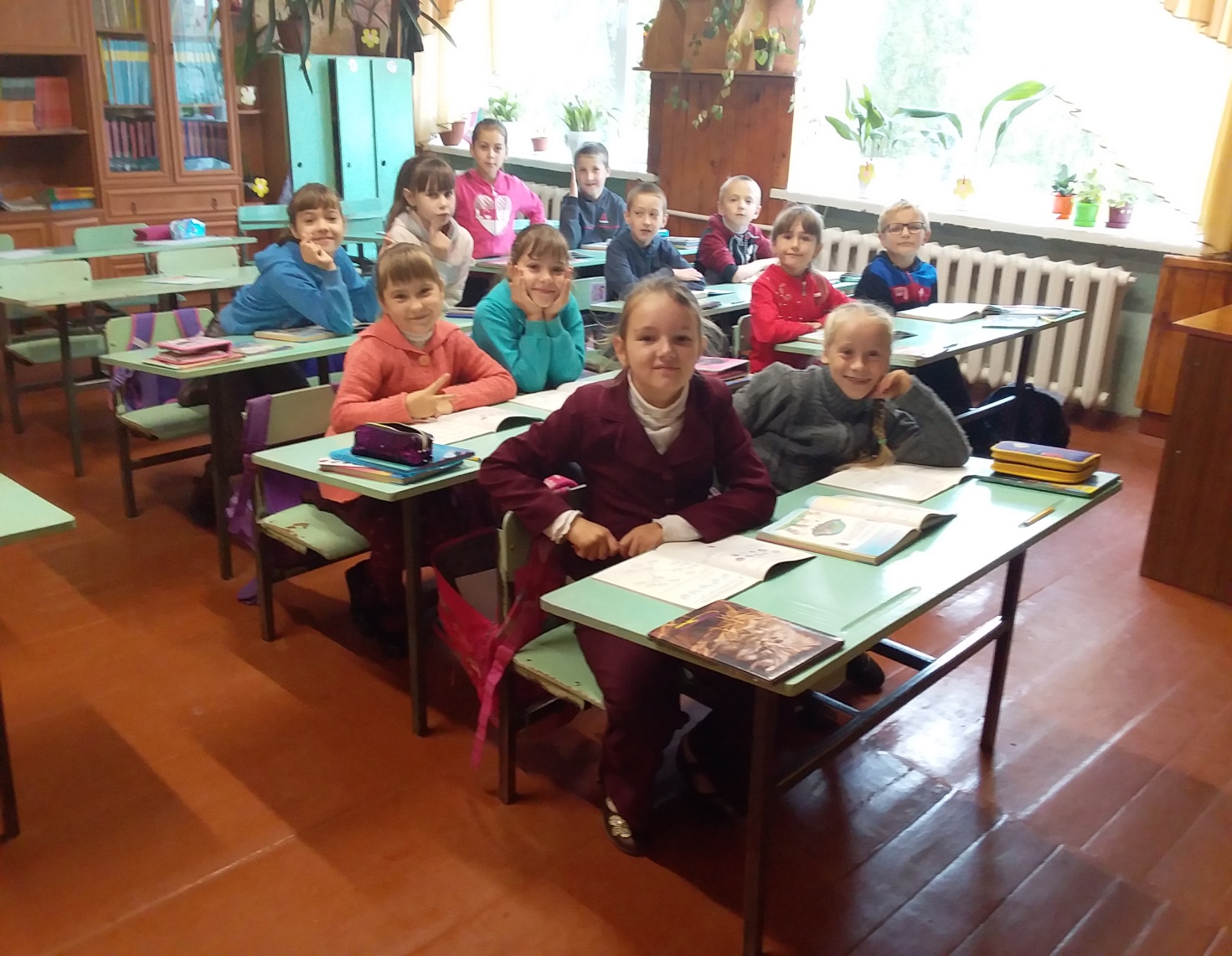 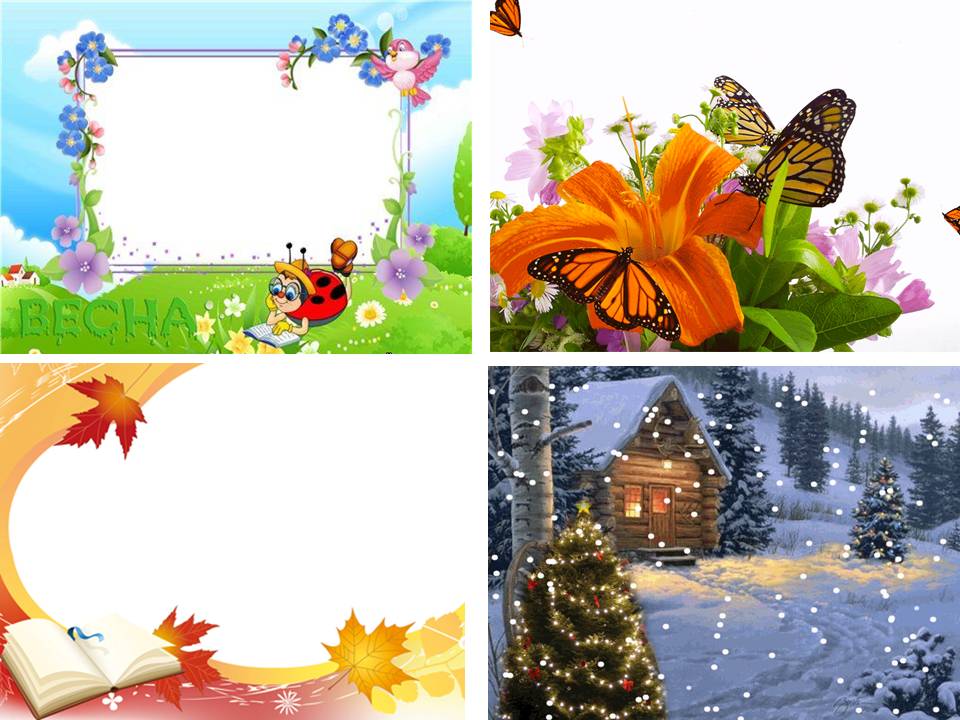 Нагадуємо дорослим, що викидати сміття довкола 
села не можна
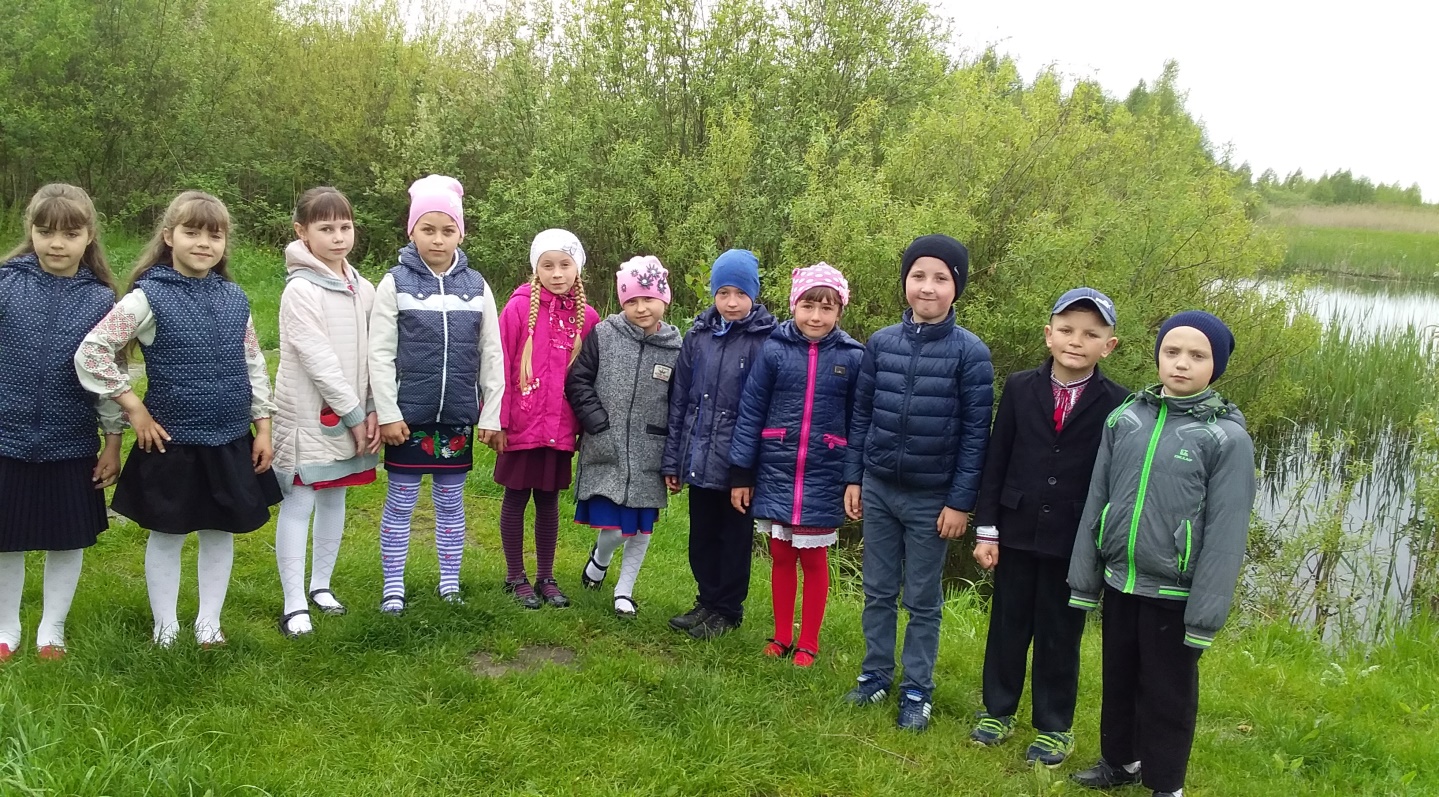 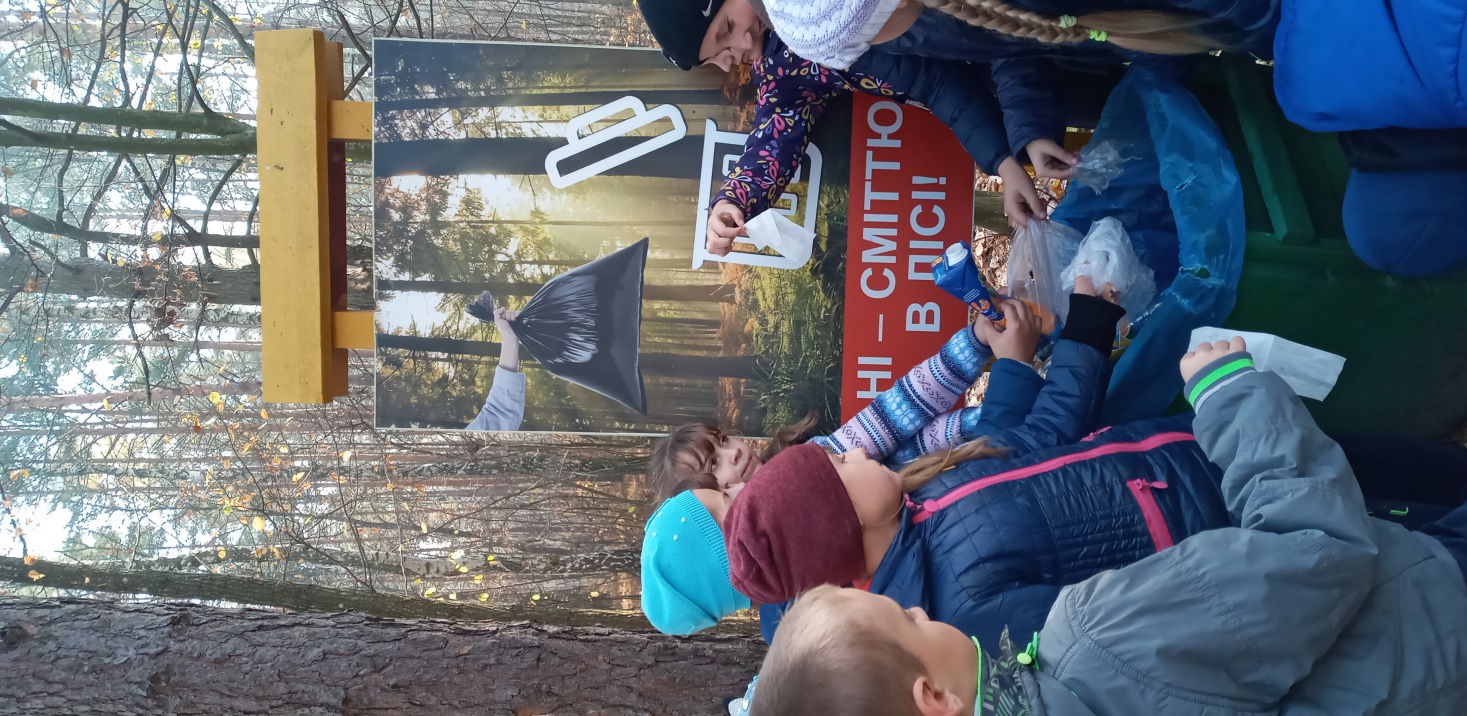 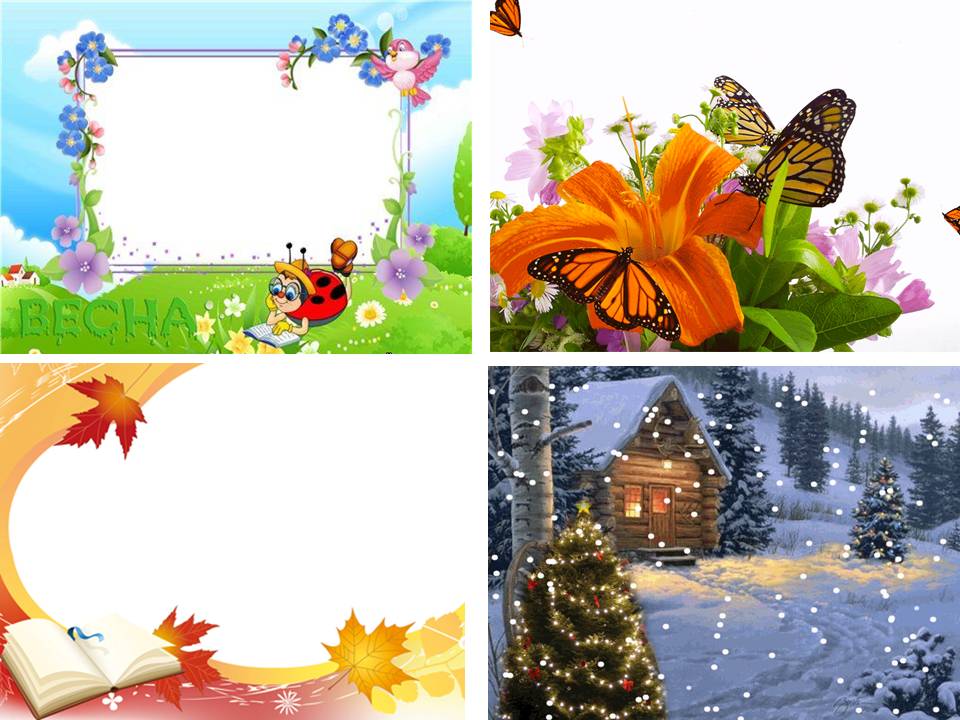 Ми хочемо жити на чистій планеті і бути здоровими
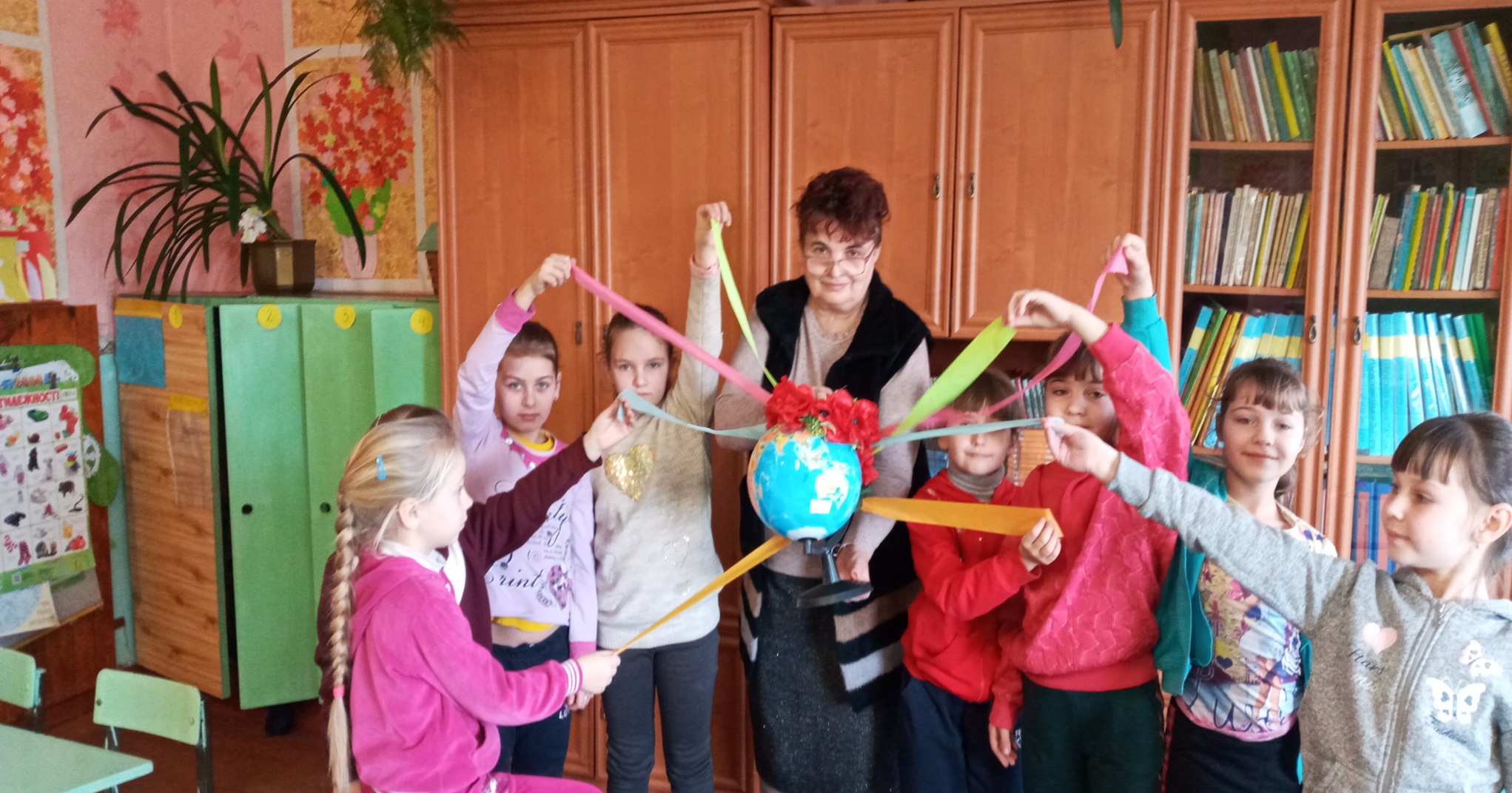